CBETA Magnet 1301, Survey etc.
First girder BD1
January 9, 2018
Stephen Brooks, CBETA HMAC Meeting
1
Last Weeks
Christmas week: found top and bottom pairs of tuning wires were touching
Caused high harmonic noise
Redesigned 105mil shim holder to fix problem
Last week only 1 day of measurement
Found sometimes the shim holder was rolled in the magnet by 1-2mm
Now being more careful about checking placement
January 9, 2018
Stephen Brooks, CBETA HMAC Meeting
2
BD1 History, some R&D
January 9, 2018
Stephen Brooks, CBETA HMAC Meeting
3
BD1 FOMs Evolution
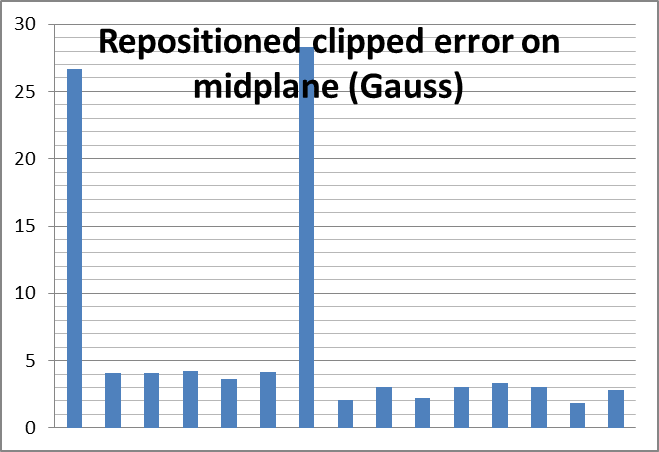 January 9, 2018
Stephen Brooks, CBETA HMAC Meeting
4
BD1 Error Fields Run 30, 31, 32
Strength keeps flip-flopping around by ~0.1%






Iteration isn’t improving it any further
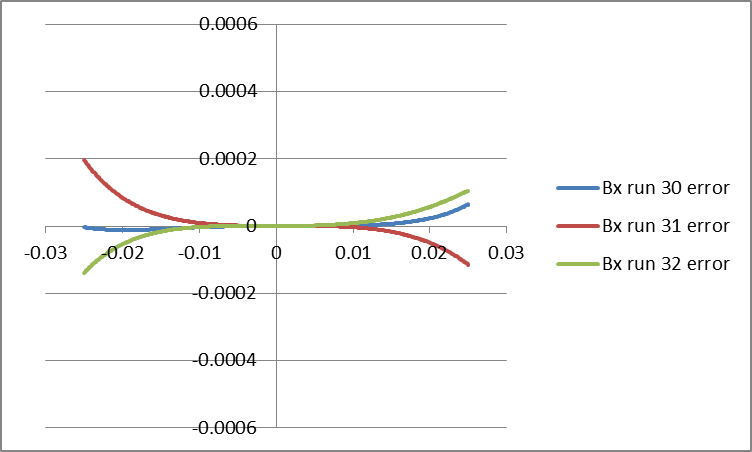 January 9, 2018
Stephen Brooks, CBETA HMAC Meeting
5
All FG Magnets Status
* New definition with retuned position	** Upside-down, needs resurvey
(rb) = rebuilt, (ra) = reassembled from halves
January 9, 2018
Stephen Brooks, CBETA HMAC Meeting
6
Survey Data and Software
A sample run of survey data in BMAD/L0E frame was sent to Cornell
Generally happy with the format
David Burke will check the fiducials look OK on CAD model
Still need a couple more features
Optimised magnet positioning
Compensate for Earth’s magnetic field on BNL coil
January 9, 2018
Stephen Brooks, CBETA HMAC Meeting
7
Next Week
Tue: BD1 E4E survey if accepted?
Wed: BD2 tuning
Thu: BD2 survey
Fri: BDH remeasure and resurvey, final E4E
I’ll continue to develop survey software
January 9, 2018
Stephen Brooks, CBETA HMAC Meeting
8